«ВИДИМОЕ» ИСКУССТВО
ХУДОЖНИК
человек, профессионально занимающийся изобразительным и неизобразительным искусством
ЖИВОПИСЕЦ
Художник, работающий кистью и красками.
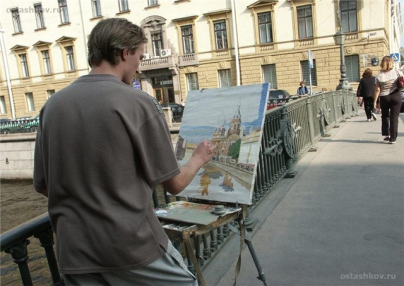 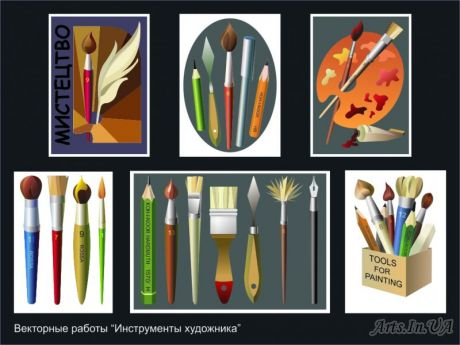 ИНСТРУМЕНТЫ ХУДОЖНИКА-ЖИВОПИСЦА
Кисти бывают разные: от тонких и нежных беличьих  до крупных и жёстких щетинных.  У каждого живописца  есть палитра для смешивания  или разведения красок.
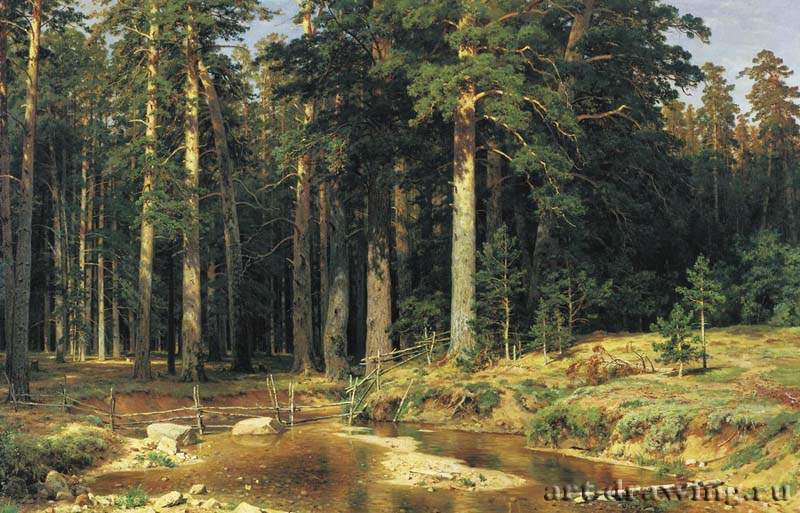